DIRECCIÓN DE DESARROLLO RURAL Y AGROPECUARIO
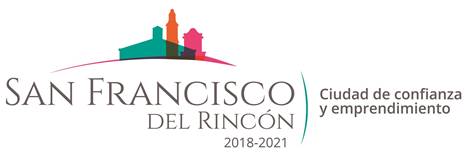 COORDINADOR 
GENERAL
AUXILIAR ADMINISTRATIVO
Portero CDI
PROMOTOR
PROMOTOR
PROMOTOR
PROMOTOR